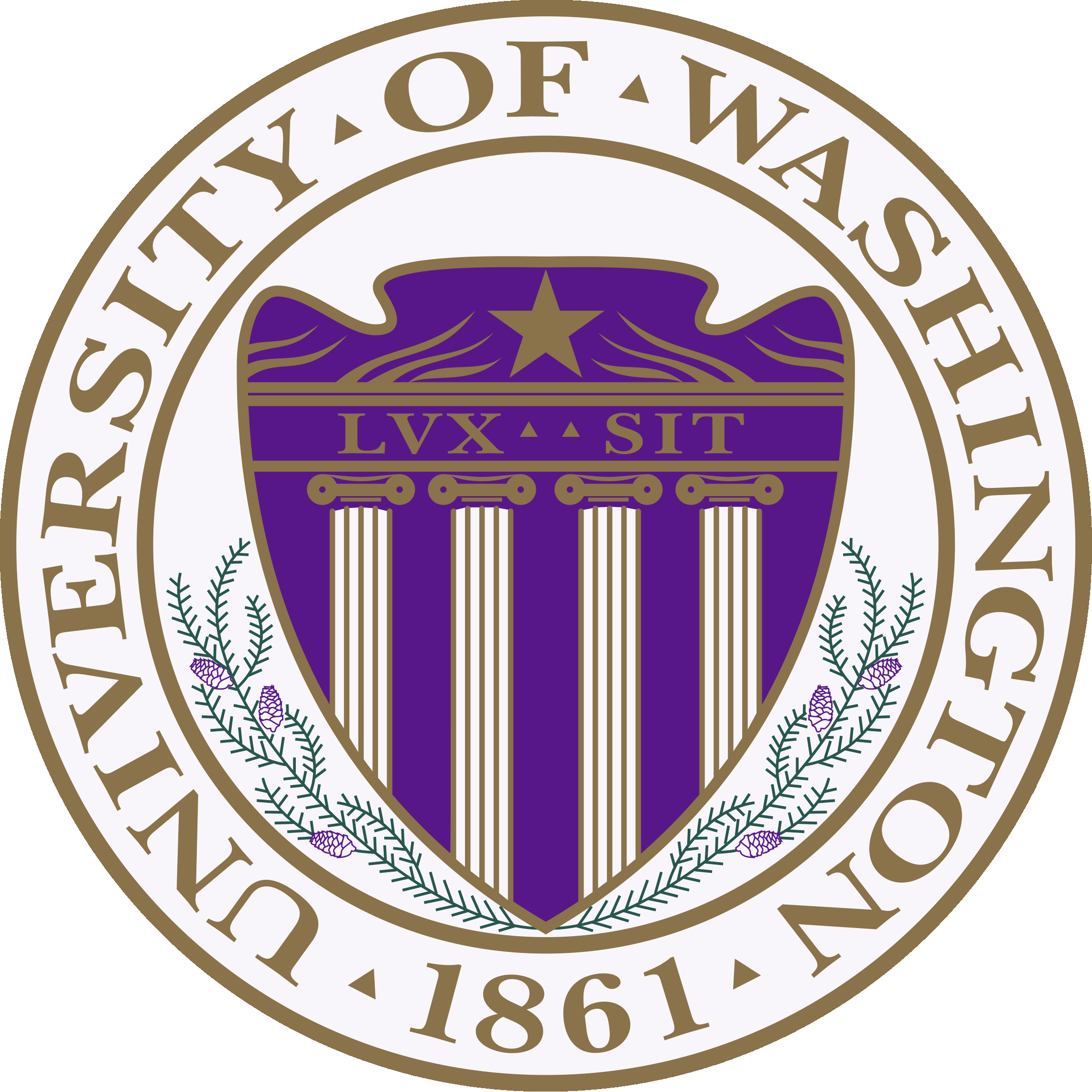 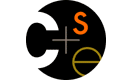 CSE373: Data Structures & AlgorithmsLecture 9: Priority Queues
Aaron Bauer
Winter 2014
Midterm
On Wednesday, in class
Closed book
Closed note
Closed electronic devices
Closed classmate
Covers everything up through priority queues and binary heaps
does not include AVL tree delete
does not include proof AVL tree has logarithmic height
Winter 2014
CSE373: Data Structures & Algorithms
2
Review
10
6        2
  15        23
          12   18
45   3    7
Priority Queue ADT: insert comparable object, deleteMin
Binary heap data structure: Complete binary tree where each node has priority value greater than its parent
O(height-of-tree)=O(log n) insert and deleteMin operations
insert:        put at new last position in tree and percolate-up
deleteMin:  remove root, put last element at root and  		                    percolate-down
But: tracking the “last position” is painful and we can do better
insert
20
80
deleteMin
40
60
85
99
700
50
Winter 2014
CSE373: Data Structures & Algorithms
3
1
2
3
6
4
5
8
9
10
11
12
Array Representation of Binary Trees
From node i:
left child: i*2
right child: i*2+1
parent: i/2

(wasting index 0 is convenient for the index arithmetic)
A
B
C
2 * i
7
F
G
D
E
(2 * i)+1
H
I
J
K
L
└ i / 2┘
implicit (array) implementation:
Winter 2014
4
CSE373: Data Structures & Algorithms
[Speaker Notes: Left child of node I = 2 * I
Right child  I = (2*i) +1
Parent of node I is at i/2 (floor)]
Pseudocode: insert
This pseudocode uses ints.  In real use, you will have data nodes with priorities.
void insert(int val) {
	if(size==arr.length-1)
    resize();  
  size++;
  i=percolateUp(size,val);
  arr[i] = val;
}
int percolateUp(int hole, 
                int val) {
  while(hole > 1 &&
        val < arr[hole/2])
    arr[hole] = arr[hole/2];
    hole = hole / 2;
  }
  return hole;
}
10
20
80
40
60
85
99
700	0
50
Winter 2014
CSE373: Data Structures & Algorithms
5
Pseudocode: deleteMin
This pseudocode uses ints.  In real use, you will have data nodes with priorities.
int deleteMin() {
  if(isEmpty()) throw…
  ans = arr[1];
  hole = percolateDown
          (1,arr[size]);
  arr[hole] = arr[size];
  size--;
  return ans;
}
int percolateDown(int hole,
                  int val) {
 while(2*hole <= size) {
  left  = 2*hole; 
  right = left + 1;
  if(right > size ||
     arr[left] < arr[right])
    target = left;
  else
    target = right;
  if(arr[target] < val) {
    arr[hole] = arr[target];
    hole = target;
  } else
      break;
 }
 return hole;
}
10
20
80
40
60
85
99
700
50
Winter 2014
CSE373: Data Structures & Algorithms
6
Example
insert: 16, 32, 4, 67, 105, 43, 2
deleteMin
Winter 2014
CSE373: Data Structures & Algorithms
7
Example
insert: 16, 32, 4, 67, 105, 43, 2
deleteMin
16
Winter 2014
CSE373: Data Structures & Algorithms
8
Example
insert: 16, 32, 4, 67, 105, 43, 2
deleteMin
16
32
Winter 2014
CSE373: Data Structures & Algorithms
9
Example
insert: 16, 32, 4, 67, 105, 43, 2
deleteMin
4
32
16
Winter 2014
CSE373: Data Structures & Algorithms
10
Example
insert: 16, 32, 4, 67, 105, 43, 2
deleteMin
4
32
16
67
Winter 2014
CSE373: Data Structures & Algorithms
11
Example
insert: 16, 32, 4, 67, 105, 43, 2
deleteMin
4
32
16
67
105
Winter 2014
CSE373: Data Structures & Algorithms
12
Example
insert: 16, 32, 4, 67, 105, 43, 2
deleteMin
4
32
16
67
105
43
Winter 2014
CSE373: Data Structures & Algorithms
13
Example
insert: 16, 32, 4, 67, 105, 43, 2
deleteMin
2
32
4
67
105
43
16
Winter 2014
CSE373: Data Structures & Algorithms
14
Other operations
decreaseKey: given pointer to object in priority queue (e.g., its array index), lower its priority value by p
Change priority and percolate up

increaseKey: given pointer to object in priority queue (e.g., its array index), raise its priority value by p
Change priority and percolate down

remove: given pointer to object in priority queue (e.g., its array index), remove it from the queue
decreaseKey with p = , then deleteMin

Running time for all these operations?
Winter 2014
CSE373: Data Structures & Algorithms
15
Build Heap
Suppose you have n items to put in a new (empty) priority queue
Call this operation buildHeap 

n inserts works
Only choice if ADT doesn’t provide buildHeap explicitly
O(n log n)

Why would an ADT provide this unnecessary operation?
Convenience
Efficiency: an O(n) algorithm called Floyd’s Method
Common issue in ADT design: how many specialized operations
Winter 2014
CSE373: Data Structures & Algorithms
16
Floyd’s Method
Use n items to make any complete tree you want
That is, put them in array indices 1,…,n

Treat it as a heap and fix the heap-order property
Bottom-up: leaves are already in heap order, work up toward the root one level at a time
void buildHeap() {
	for(i = size/2; i>0; i--) {
    val  = arr[i];
	  hole = percolateDown(i,val);
    arr[hole] = val;
  }
}
Winter 2014
CSE373: Data Structures & Algorithms
17
Example
In tree form for readability
Purple for node not less than descendants 
heap-order problem
Notice no leaves are purple
Check/fix each non-leaf bottom-up (6 steps here)
12
5
11
3
10
2
9
4
8
1
7
6
Winter 2014
CSE373: Data Structures & Algorithms
18
Example
Step 1
12
12
5
11
5
11
3
10
2
9
3
10
2
9
4
8
1
7
6
4
8
1
7
6
Happens to already be less than children (er, child)
Winter 2014
CSE373: Data Structures & Algorithms
19
Example
Step 2
12
12
5
11
5
11
3
10
2
9
3
1
2
9
4
8
1
7
6
4
8
10
7
6
Percolate down (notice that moves 1 up)
Winter 2014
CSE373: Data Structures & Algorithms
20
Example
Step 3
12
12
5
11
5
11
3
1
2
9
3
1
2
9
4
8
10
7
6
4
8
10
7
6
Another nothing-to-do step
Winter 2014
CSE373: Data Structures & Algorithms
21
Example
Step 4
12
12
5
11
5
2
3
1
2
9
3
1
6
9
4
8
10
7
6
4
8
10
7
11
Percolate down as necessary (steps 4a and 4b)
Winter 2014
CSE373: Data Structures & Algorithms
22
Example
Step 5
12
12
5
2
1
2
3
1
6
9
3
5
6
9
4
8
10
7
11
4
8
10
7
11
Winter 2014
CSE373: Data Structures & Algorithms
23
Example
Step 6
12
1
1
2
3
2
3
5
6
9
4
5
6
9
4
8
10
7
11
12
8
10
7
11
Winter 2014
CSE373: Data Structures & Algorithms
24
But is it right?
“Seems to work”
Let’s prove it restores the heap property (correctness)
Then let’s prove its running time (efficiency)
void buildHeap() {
	for(i = size/2; i>0; i--) {
    val  = arr[i];
	  hole = percolateDown(i,val);
    arr[hole] = val;
  }
}
Winter 2014
CSE373: Data Structures & Algorithms
25
Correctness
void buildHeap() {
	for(i = size/2; i>0; i--) {
    val  = arr[i];
	  hole = percolateDown(i,val);
    arr[hole] = val;
  }
}
Loop Invariant: For all j>i, arr[j] is less than its children
True initially: If j > size/2, then j is  a leaf
Otherwise its left child would be at position > size
True after one more iteration: loop body and percolateDown make arr[i] less than children without breaking the property for any descendants
So after the loop finishes, all nodes are less than their children
Winter 2014
CSE373: Data Structures & Algorithms
26
Efficiency
void buildHeap() {
	for(i = size/2; i>0; i--) {
    val  = arr[i];
	  hole = percolateDown(i,val);
    arr[hole] = val;
  }
}
Easy argument:  buildHeap is O(n log n) where n is size
size/2 loop iterations
Each iteration does one percolateDown, each is O(log n)

This is correct, but there is a more precise (“tighter”) analysis of the algorithm…
Winter 2014
CSE373: Data Structures & Algorithms
27
Efficiency
void buildHeap() {
	for(i = size/2; i>0; i--) {
    val  = arr[i];
	  hole = percolateDown(i,val);
    arr[hole] = val;
  }
}
Better argument:  buildHeap is O(n) where n is size
size/2 total loop iterations: O(n)
1/2 the loop iterations percolate at most 1 step
1/4 the loop iterations percolate at most 2 steps
1/8 the loop iterations percolate at most 3 steps
…
((1/2) + (2/4) + (3/8) + (4/16) + (5/32) + …) < 2  (page 4 of Weiss)
So at most 2(size/2) total percolate steps: O(n)
Winter 2014
CSE373: Data Structures & Algorithms
28
Lessons from buildHeap
Without buildHeap, our ADT already let clients implement their own in O(n log n) worst case
Worst case is inserting lower priority values later

By providing a specialized operation internal to the data structure (with access to the internal data), we can do O(n) worst case
Intuition: Most data is near a leaf, so better to percolate down

Can analyze this algorithm for:
Correctness: 
Non-trivial inductive proof using loop invariant
Efficiency:
First analysis easily proved it was O(n log n)
Tighter analysis shows same algorithm is O(n)
Winter 2014
CSE373: Data Structures & Algorithms
29
Other branching factors
d-heaps: have d children instead of 2
Makes heaps shallower, useful for heaps too big for memory (or cache)

Homework: Implement a 3-heap
Just have three children instead of 2
Still use an array with all positions from 1…heap-size used
Winter 2014
CSE373: Data Structures & Algorithms
30
What we are skipping
merge: given two priority queues, make one priority queue
How might you merge binary heaps:
If one heap is much smaller than the other?
If both are about the same size?
Different pointer-based data structures for priority queues support logarithmic time merge operation (impossible with binary heaps)
Leftist heaps, skew heaps, binomial queues
Worse constant factors
Trade-offs!
Winter 2014
CSE373: Data Structures & Algorithms
31
Amortized
Recall our plain-old stack implemented as an array that doubles its size if it runs out of room
How can we claim push is O(1) time if resizing is O(n) time?
We can’t, but we can claim it’s an O(1) amortized operation

What does amortized mean?
When are amortized bounds good enough?
How can we prove an amortized bound?


Will just do two simple examples 
Text has more sophisticated examples and proof techniques
Idea of how amortized describes average cost is essential
Winter 2014
CSE373: Data Structures & Algorithms
32
Amortized Complexity
If a sequence of M operations takes O(M  f(n)) time, 
we say the amortized runtime is O(f(n))

Amortized bound: worst-case guarantee over sequences of operations
Example: If any n operations take O(n), then amortized O(1)
Example: If any n operations take O(n3), then amortized O(n2)

The worst case time per operation can be larger than f(n)
As long as the worst case is always “rare enough” in any sequence of operations


Amortized guarantee ensures the average time per operation for any sequence is O(f(n))
Winter 2014
CSE373: Data Structures & Algorithms
33
“Building Up Credit”
Can think of preceding “cheap” operations as building up “credit” that can be used to “pay for” later “expensive” operations

Because any sequence of operations must be under the bound, enough “cheap” operations must come first
Else a prefix of the sequence, which is also a sequence, would violate the bound
Winter 2014
CSE373: Data Structures & Algorithms
34
Example #1: Resizing stack
A stack implemented with an array where we double the size of the array if it becomes full

Claim: Any sequence of push/pop/isEmpty is amortized O(1)

Need to show any sequence of M operations takes time O(M)
Recall the non-resizing work is O(M) (i.e., M*O(1))
The resizing work is proportional to the total number of element copies we do for the resizing
So it suffices to show that:
	After M operations, we have done < 2M total element copies
    (So average number of copies per operation is bounded by a constant)
Winter 2014
CSE373: Data Structures & Algorithms
35
Amount of copying
After  M operations, we have done  < 2M  total element copies

Let n be the size of the array after M operations
Then we have done a total of:
 n/2 + n/4 + n/8 + … INITIAL_SIZE < n
	element copies
Because we must have done at least enough push operations to cause resizing up to size n:
	M  n/2
So
2M  n > number of element copies
Winter 2014
CSE373: Data Structures & Algorithms
36
Other approaches
If array grows by a constant amount (say 1000), 
	operations are not amortized O(1)
After O(M) operations, you may have done (M2) copies

If array shrinks when 1/2 empty, 
	operations are not amortized O(1)
Terrible case: pop once and shrink, push once and grow, pop once and shrink, …

If array shrinks when 3/4 empty, 
	it is amortized O(1)
Proof is more complicated, but basic idea remains: by the time an expensive operation occurs, many cheap ones occurred
Winter 2014
CSE373: Data Structures & Algorithms
37
Example #2: Queue with two stacks
A clever and simple queue implementation using only stacks
class Queue<E> {
  Stack<E> in  = new Stack<E>();
  Stack<E> out = new Stack<E>();
  void enqueue(E x){ in.push(x); }
  E dequeue(){
    if(out.isEmpty()) {
      while(!in.isEmpty()) {
        out.push(in.pop());
      }
    }
    return out.pop();
  }
}
enqueue: A, B, C
C
B
A
out
in
Winter 2014
CSE373: Data Structures & Algorithms
38
Example #2: Queue with two stacks
A clever and simple queue implementation using only stacks
class Queue<E> {
  Stack<E> in  = new Stack<E>();
  Stack<E> out = new Stack<E>();
  void enqueue(E x){ in.push(x); }
  E dequeue(){
    if(out.isEmpty()) {
      while(!in.isEmpty()) {
        out.push(in.pop());
      }
    }
    return out.pop();
  }
}
A
dequeue
B
C
out
in
Winter 2014
CSE373: Data Structures & Algorithms
39
Example #2: Queue with two stacks
A clever and simple queue implementation using only stacks
class Queue<E> {
  Stack<E> in  = new Stack<E>();
  Stack<E> out = new Stack<E>();
  void enqueue(E x){ in.push(x); }
  E dequeue(){
    if(out.isEmpty()) {
      while(!in.isEmpty()) {
        out.push(in.pop());
      }
    }
    return out.pop();
  }
}
A
enqueue D, E
B
C
E
D
out
in
Winter 2014
CSE373: Data Structures & Algorithms
40
Example #2: Queue with two stacks
A clever and simple queue implementation using only stacks
class Queue<E> {
  Stack<E> in  = new Stack<E>();
  Stack<E> out = new Stack<E>();
  void enqueue(E x){ in.push(x); }
  E dequeue(){
    if(out.isEmpty()) {
      while(!in.isEmpty()) {
        out.push(in.pop());
      }
    }
    return out.pop();
  }
}
C B A
dequeue twice
E
D
out
in
Winter 2014
CSE373: Data Structures & Algorithms
41
Example #2: Queue with two stacks
A clever and simple queue implementation using only stacks
class Queue<E> {
  Stack<E> in  = new Stack<E>();
  Stack<E> out = new Stack<E>();
  void enqueue(E x){ in.push(x); }
  E dequeue(){
    if(out.isEmpty()) {
      while(!in.isEmpty()) {
        out.push(in.pop());
      }
    }
    return out.pop();
  }
}
D C B A
dequeue again
E
out
in
Winter 2014
CSE373: Data Structures & Algorithms
42
Correctness and usefulness
If x is enqueued before y, then x will be popped from in later than y and therefore popped from out sooner than y
So it is a queue

Example: 
Wouldn’t it be nice to have a queue of t-shirts to wear instead of a stack (like in your dresser)?
So have two stacks
in: stack of t-shirts go after you wash them
out: stack of t-shirts to wear
if out is empty, reverse in into out
Winter 2014
CSE373: Data Structures & Algorithms
43
Analysis
dequeue is not O(1) worst-case because out might be empty and in may have lots of items

But if the stack operations are (amortized) O(1), then any sequence of queue operations is amortized O(1)

The total amount of work done per element is 1 push onto in, 1 pop off of in, 1 push onto out, 1 pop off of out

When you reverse n elements, there were n earlier O(1) enqueue operations to average with
Winter 2014
CSE373: Data Structures & Algorithms
44
Amortized useful?
When the average per operation is all we care about (i.e., sum over all operations), amortized is perfectly fine
This is the usual situation

If we need every operation to finish quickly (e.g., in a web server), amortized bounds may be too weak

While amortized analysis is about averages, we are averaging cost-per-operation on worst-case input
Contrast: Average-case analysis is about averages across possible inputs.  Example: if all initial permutations of an array are equally likely, then quicksort is O(n log n) on average even though on some inputs it is O(n2))
Winter 2014
CSE373: Data Structures & Algorithms
45
Not always so simple
Proofs for amortized bounds can be much more complicated

Example: Splay trees are dictionaries with amortized O(log n) operations
No extra height field like AVL trees
See Chapter 4.5 if curious

For more complicated examples, the proofs need much more sophisticated invariants and “potential functions” to describe how earlier cheap operations build up “energy” or “money” to “pay for” later expensive operations
See Chapter 11 if curious

But complicated proofs have nothing to do with the code!
Winter 2014
CSE373: Data Structures & Algorithms
46